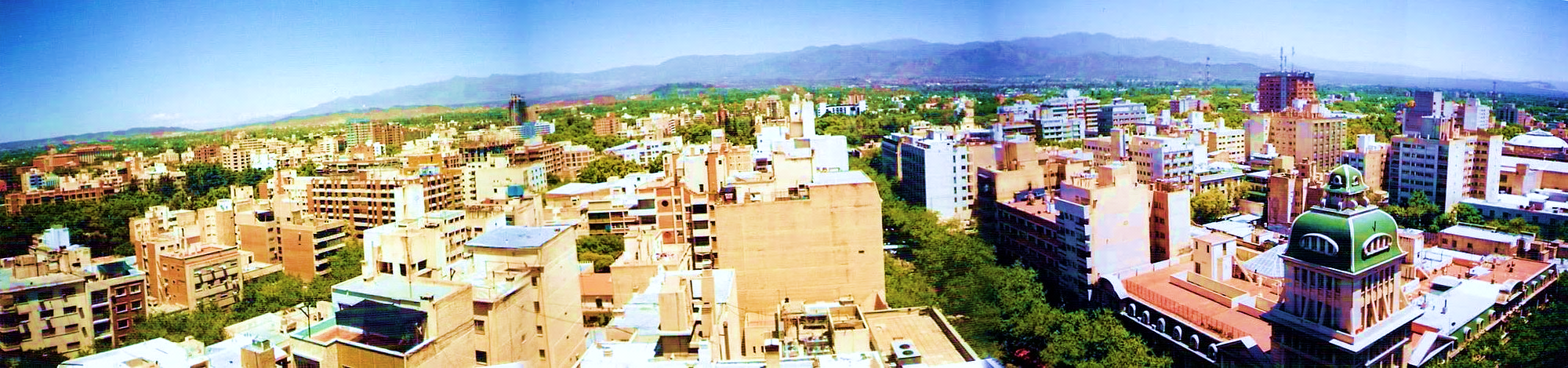 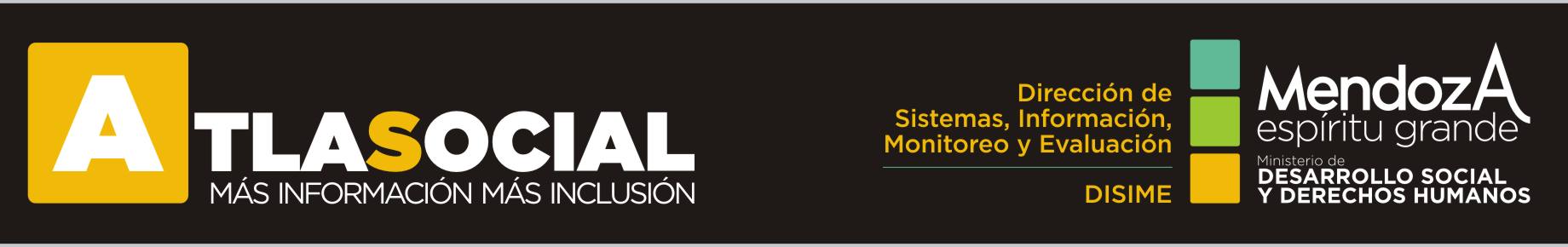 Herramienta para el diseño de políticas 
Públicas  en la Provincia de Mendoza
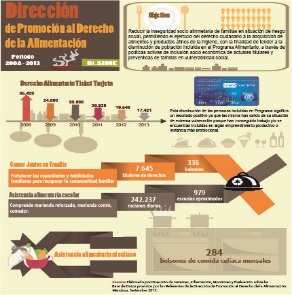 Contenidos: 

Mapas Efectores Sociales:
Mapas digitalizados que indican y muestran la localización exacta de las entidades que intervienen en políticas sociales en sentido amplio.
Mapas Estadísticos y Temáticos: 
Mapas georeferenciadas que representan las principales situaciones de interés social, vivienda, salud, población, trabajo, basados en el Censo Nacional 2010 de Población, Hogares y Vivienda, que tiene como objetivo conocer las principales características habitacionales de los hogares, datos demográficos, económicos y sociales de los habitantes en un determinado momento.
Gráficos Estadísticos: 
Nos permite visualizar la información cuantitativa de la Provincia de Mendoza extraída del Censo Nacional. Los gráficos  sirven para sustituir y resumir las tablas y poder hacer un análisis rápido de la situación. Mapas georeferenciadas que representan las principales situaciones de interés.
Infografías: 
Son una combinación de imágenes sintéticas, explicativas y fáciles de entender para comunicar cualquier tipo de información de manera visual.
Guía de Entidades: 
Compendio de listados sobre la localización de entidades ordenadas por temáticas, coincidiendo los Mapas de Efectores Sociales.
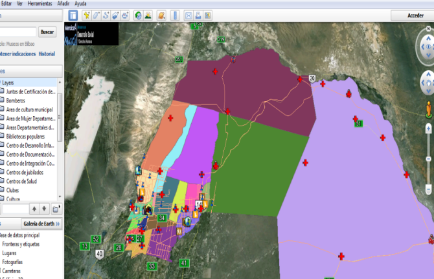 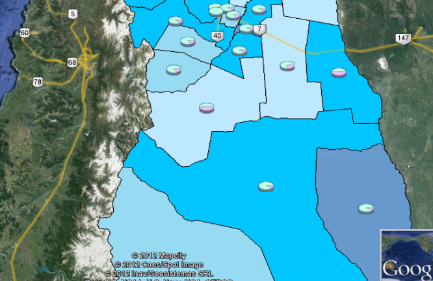 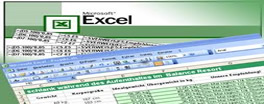 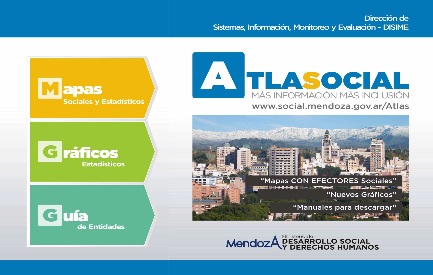 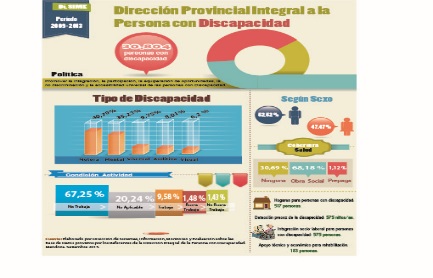 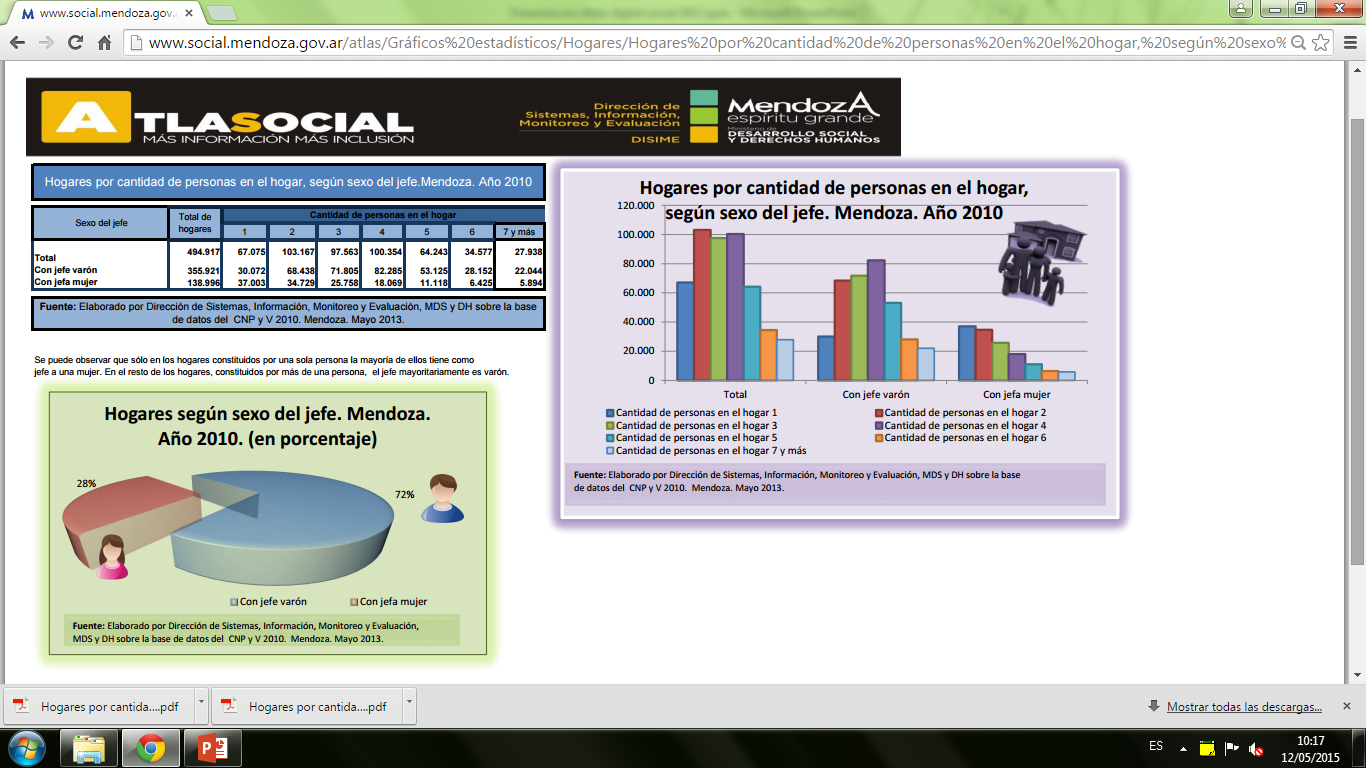 http://www.social.mendoza.gov.ar/atlas/index.html
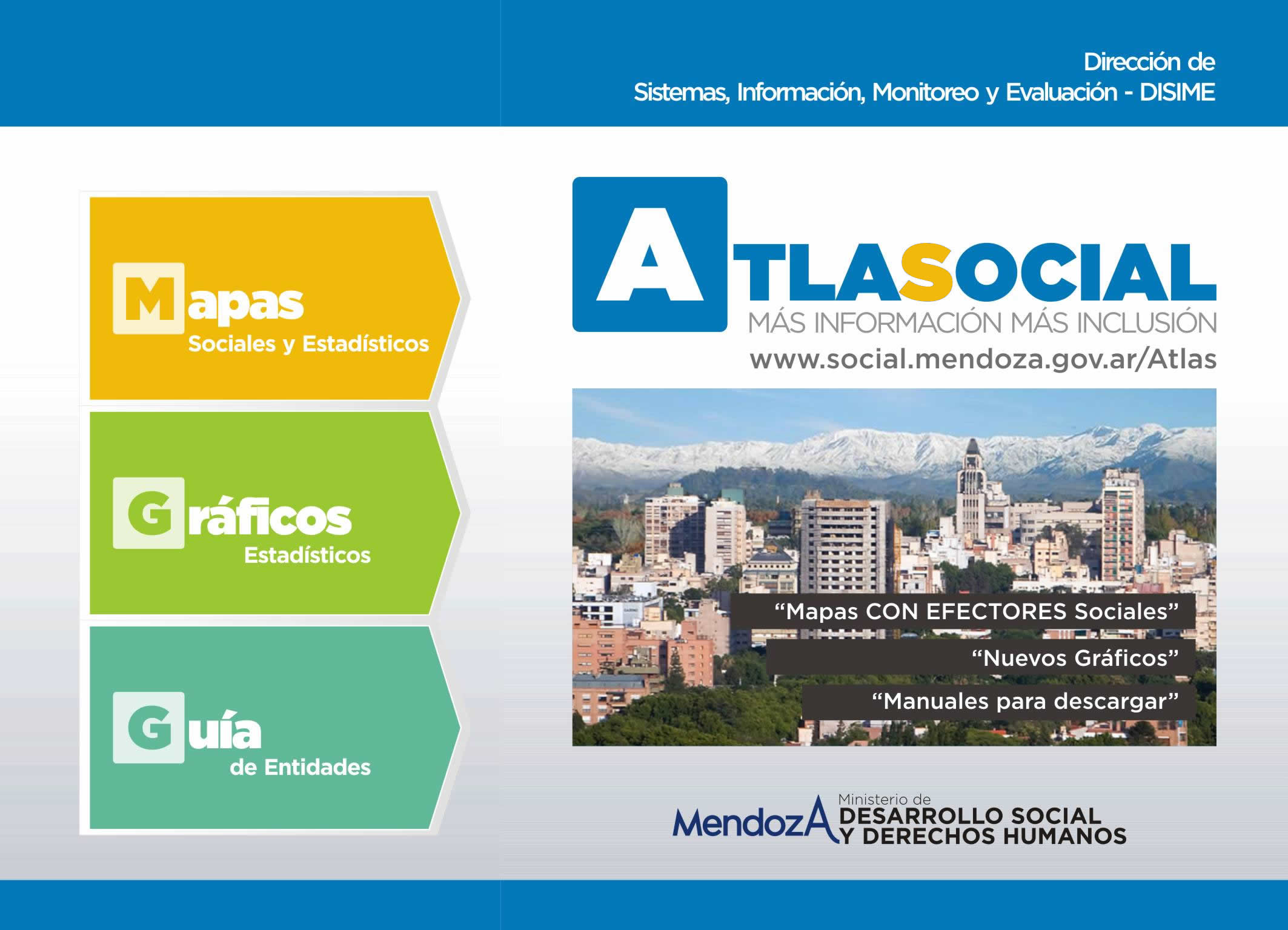